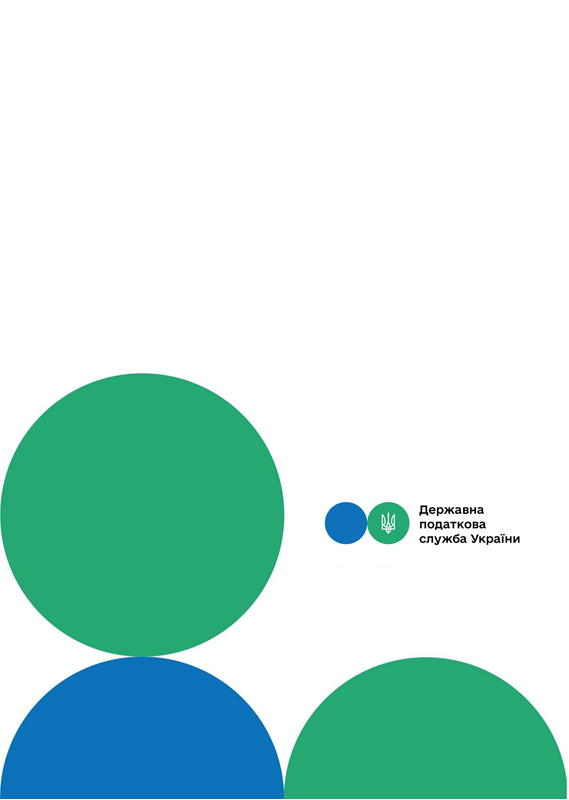 Головне управління ДПС у м. Києві
Друзі, підписуйтеся на офіційні сторінки Державної податкової служби України у соціальних мережах, де ви зможете переглянути новини, актуальні роз'яснення податкових новацій, а також інфографіки, коментарі керівництва, фахівців служби! Буде корисно та цікаво!
Спілкуйтеся з податковою службою дистанційно за допомогою сервісу  «InfoTAX»:
Чи необхідно ФОП – платникам єдиного податку застосовувати РРО на всіх господарських одиницях, якщо деякі з них територіально розташовані в місті, а деякі на території села?
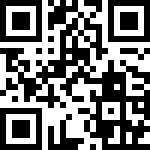 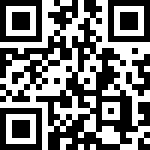 канал ДПС «Telegram»
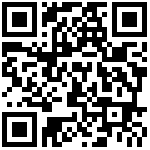 сторінка на «Youtube» каналі ДПС
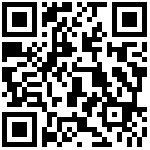 сторінка ДПС на «Facеbook»
Офіційний веб-портал  Державної податкової  служби України: tax.gov.ua
Інформаційно-довідковий департамент ДПС: 0-800-501-007
Січень 2023
3
Головне  управління ДПС у м. Києві повідомляє, що у разі, якщо у фізичної особи підприємця – платника єдиного податку другої – четвертої групи є господарський об’єкт у місті, то у такому об’єкті реєстратор розрахункових операцій (далі – РРО) та/або програмний РРО застосовується на загальних підставах, а у господарському об’єкті на території села (селища), за умови дотримання граничного розміру річного обсягу розрахункових операцій з продажу товарів (надання послуг), можна проводити розрахункові операції без застосування РРО та/або програмного РРО з використанням розрахункових книжок (далі – РК) та книги обліку розрахункових операцій (далі – КОРО). 
	Правила застосування РРО та програмних РРО у сфері торгівлі, громадського харчування та послуг визначено Законом України від 06 липня 1995 року № 265/95-ВР «Про застосування реєстраторів розрахункових операцій у сфері торгівлі, громадського харчування та послу» із змінами та доповненнями (далі – Закон № 265). Дія Закону № 265 поширюється на усіх суб’єктів господарювання, їх господарські одиниці та представників (уповноважених осіб) суб’єктів господарювання, які здійснюють
тРАВ
розрахункові операції у готівковій та/або безготівковій формі. 
	Постановою Кабінету Міністрів України від 23 серпня 2000 року № 1336 «Про забезпечення реалізації статті 10 Закону України «Про застосування реєстраторів розрахункових операцій у сфері торгівлі, громадського харчування та послуг» із змінами та доповненнями затверджено Перелік окремих форм та умов проведення діяльності у сфері торгівлі, громадського харчування та послуг, яким дозволено проводити розрахункові операції без застосування реєстраторів розрахункових операцій та/або програмних реєстраторів розрахункових операцій з використанням розрахункових книжок та книг обліку розрахункових операцій.
	Пунктом 1 Переліку визначено, що фізичні особи - підприємці, які сплачують єдиний податок, мають право здійснювати розрахунки без застосування РРО та/або програмних РРО з використанням РК та КОРО при здійсненні роздрібної торгівлі на території села, селища товарами (крім підакцизних товарів).
1
2